Numerical Integration 2: Romberg Integration
AMSC/CMSC 460
Dr. Moakler
Review from last lecture
Review from last lecture cont
“Panels” and Simpson’s 3/8 rule
At the end of last class, I mentioned that Simpson’s 1/3 and 3/8 rule have the same degree of precision and have the same order of error. 
Why then, would we ever use Simpson’s 3/8 rule since it requires and additional function evaluation for no benefit?
We can only apply the composite Simpson’s 1/3 rule when we have an even number of intervals.
Each interval consists of 2 x values
Sauer refers to these as “panels”
So what do we do if we have an odd number of panels?
Sauer
When to use Simpson’s 3/8 rule
Simpson’s 1/3 rule needs an even number of panels.
Simpson’s 3/8 rule needs an odd number of panels.
If we have an odd number of panels, we can first use Simpson’s 3/8 rule to bring us to an even number of panels that we can use Simpsons 1/3 rule on.
Closed Newton-Cotes Methods
All of these methods require a function evaluation at the end points of the interval of interest.
As such, they are called “Closed” Newton-Cotes Method.
They require a closed interval.
Open Newton-Cotes Methods
Composite Open Newton-Cotes
Composite Midpoint Rule Example
Composite Midpoint Rule Example cont
Romberg Integration
Romberg Integration cont
Romberg Integration cont
To extend this to Romberg Integration, we form a table 




Here, the 2nd column is the extrapolations from the first.
The 3rd column is extrapolated from the second.
Etc.
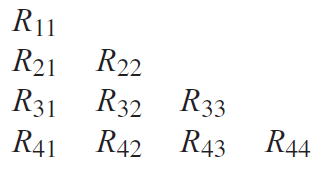 Sauer
Romberg Integration cont
Romberg Integration cont
Romberg Integration Algorithm